Monthly Matter – March 2025
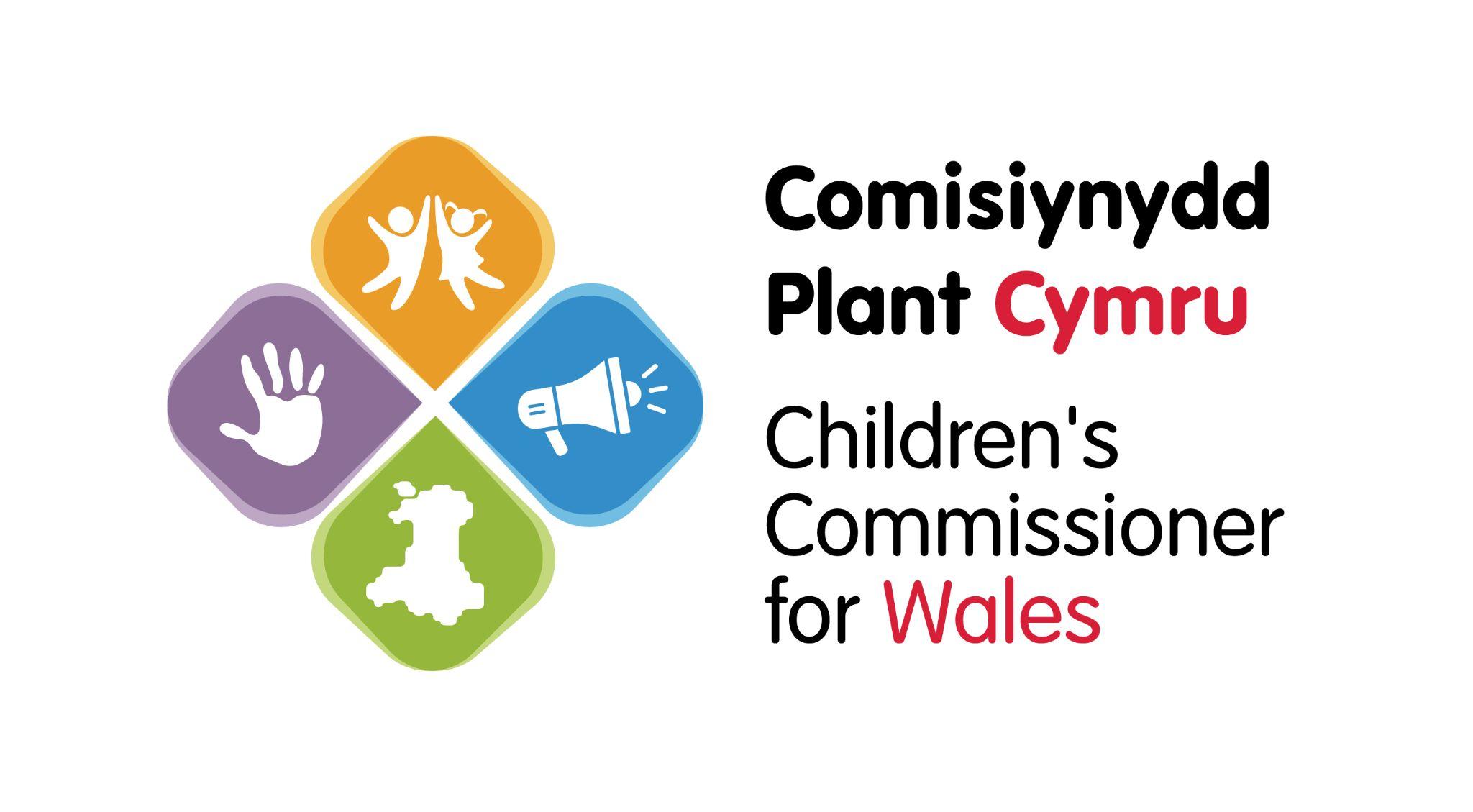 Last month, we asked you if you knew what was real and what was fake online.
And here’s what you told us:
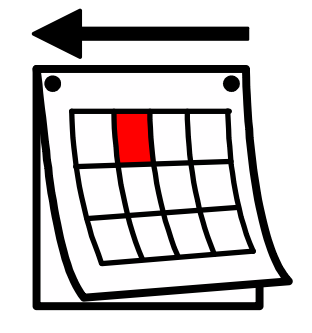 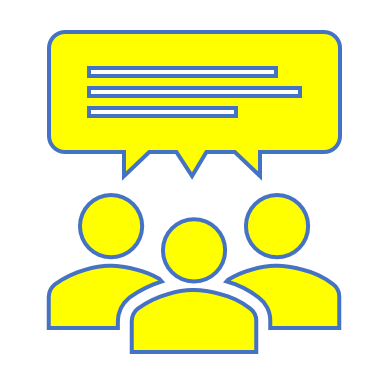 Only 13% of you said you'd report something online that seemed fake

74% of you said it's easy to believe something fake online


72% of you said you are more likely to believe things that come from well-trusted sources

61% of you said social media companies or websites could add warnings or fact-checking labels to posts to help stop the spread of fake information
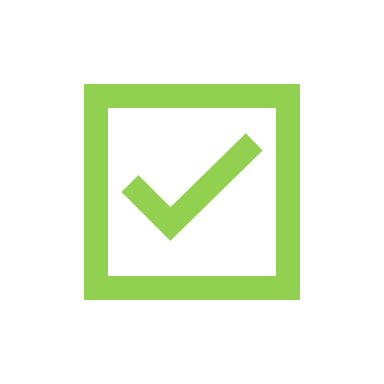 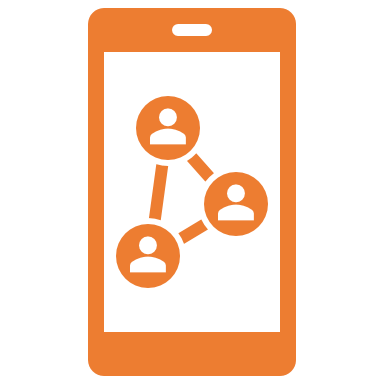 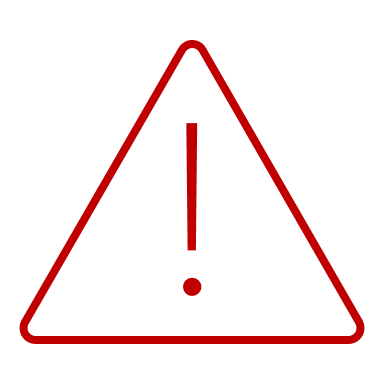 March’s Monthly Matter is about school toilets.We often hear children and young people’s concerns about school toilets.Remember:  Article 19 – Right to feel safe        Article 24 – Right to be healthy
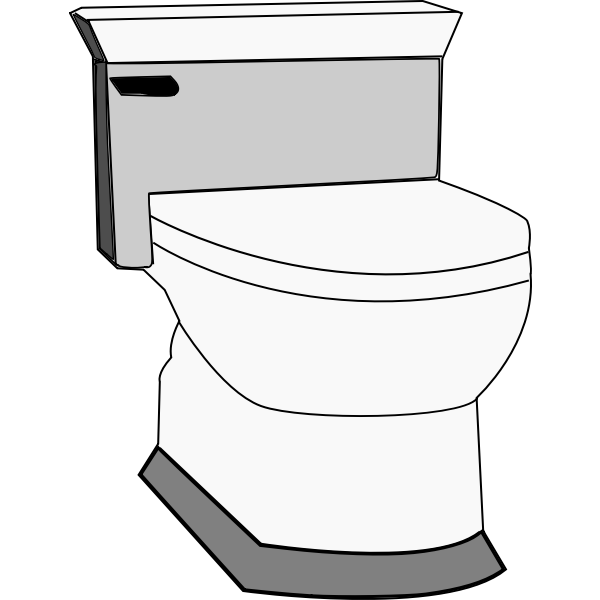 [Speaker Notes: Link to the video: https://youtu.be/IAC56Mx9kI8]
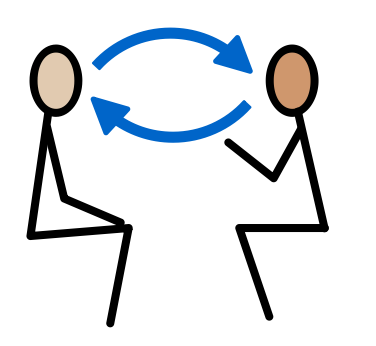 1) Discuss in pairs or as a group:
What are the rules in your school?

How do you feel about using the toilets in your school?

How would you describe your school toilets?
[Speaker Notes: There are supporting materials on our web page for children with additional learning needs]
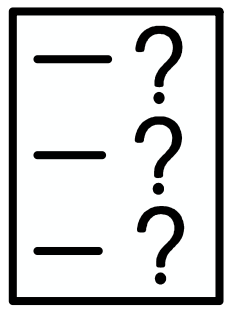 2) Share your ideas with us by using the QR code or survey link
(Each young person can do this individually or a teacher can do it on behalf of the class)
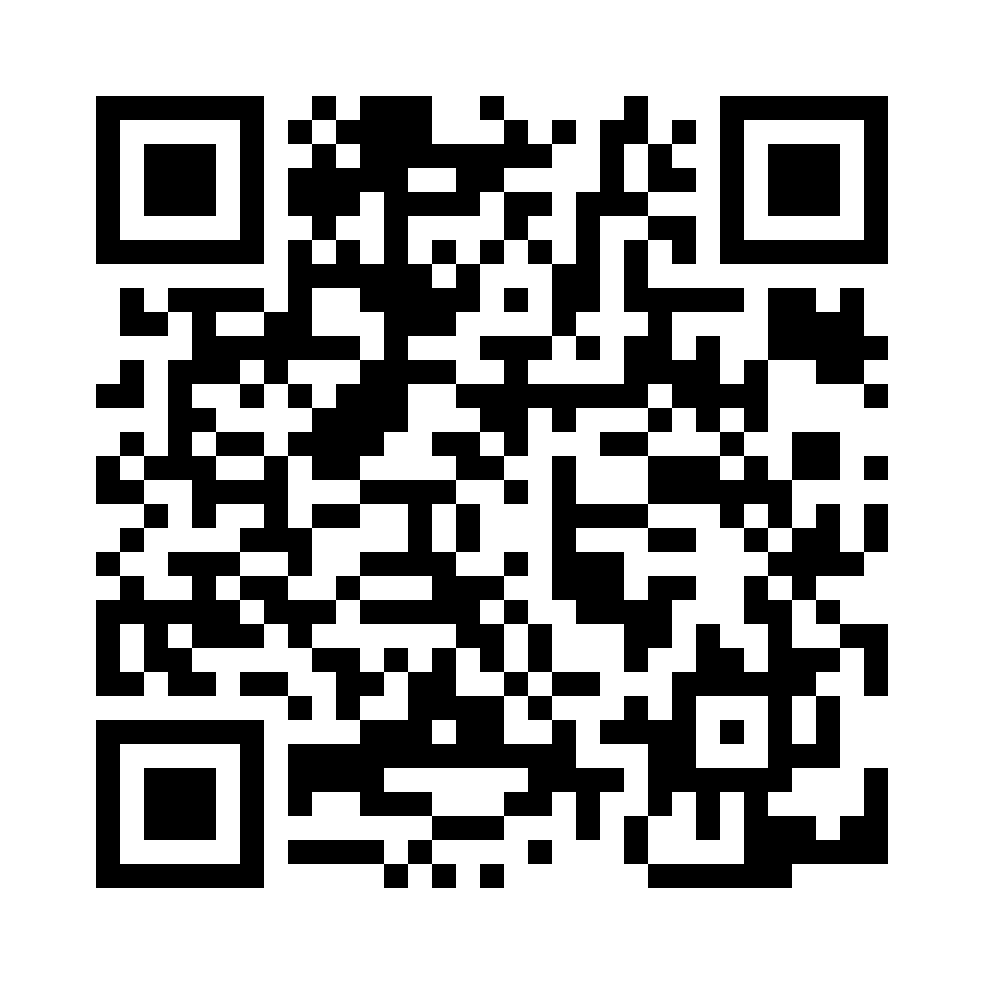 https://online1.snapsurveys.com/noclov
[Speaker Notes: Survey link - https://online1.snapsurveys.com/noclov]
If you are worried about anything after today's session you should speak to a trusted adult.
You could also contact our Advice team:
0808 801 1000
advice@childcomwales.org.uk
www.childcomwales.org.uk
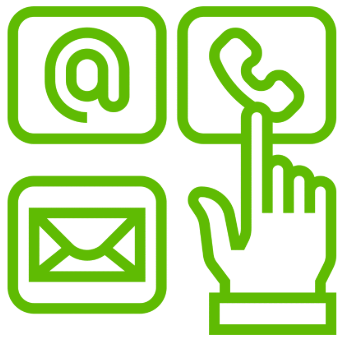 [Speaker Notes: You could also contact & speak to:

Childline – 0800 1111
Meic – 080880 23456]
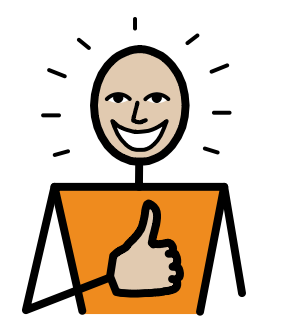 Diolch!Thanks!
Our next Monthly Matter will be available on our website on 
Monday, March 31st